Муниципальное автономное дошкольное образовательное учреждение 
центр развития ребёнка – детский сад № 172 города Тюмени
Городской конкурс 
детских тематических  проектов
«ДОРОЖНАЯ БЕЗОПАСНОСТЬ»
Информационно-игровой проект
«Лето без ДТП»
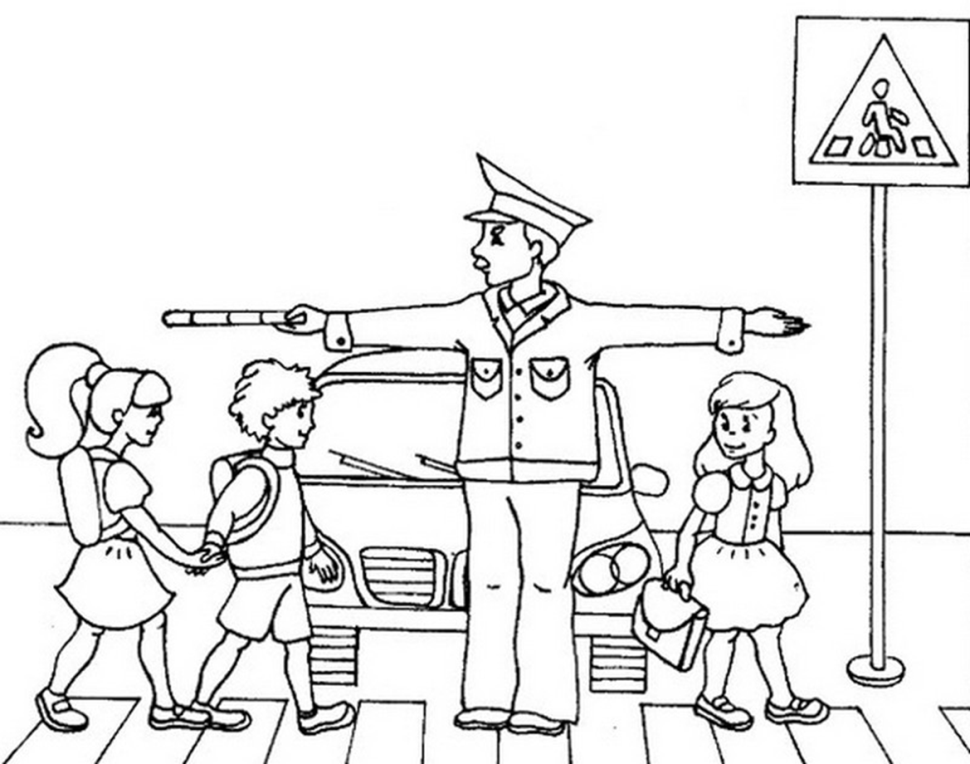 Тюмень, 2021
[Speaker Notes: Проблематика проекта: В современном городе в век автомобилей и высоких скоростей нелегко всем, а особенно детям, которые только начинают осваивать правила дорожного движения. Как отмечают сотрудники ГИБДД, чаще всего в критических ситуациях на дорогах страдают дети и с каждым годом проблема детского травматизма становится острее. Поэтому в летне-оздоровительный период мы обращаем особое внимание детей на безопасность на дороге.]
Цель, задачи и методы проекта
Цель:
Сформировать у детей старшего дошкольного возраста основы безопасного поведения на улице, знание правил дорожного движения.

 Задачи:
Продолжать знакомить с дорожными знаками: предупреждающими, запрещающими, информационно-указательными.
Познакомить детей с правилами дорожного движения.
Развивать осторожность, внимательность, самостоятельность, ответственность
 и осмотрительность на дороге.
4.   Стимулировать познавательную активность, способствовать развитию 
коммуникативных навыков.
5.   Воспитывать культуру поведения на улице и в общественном транспорте.
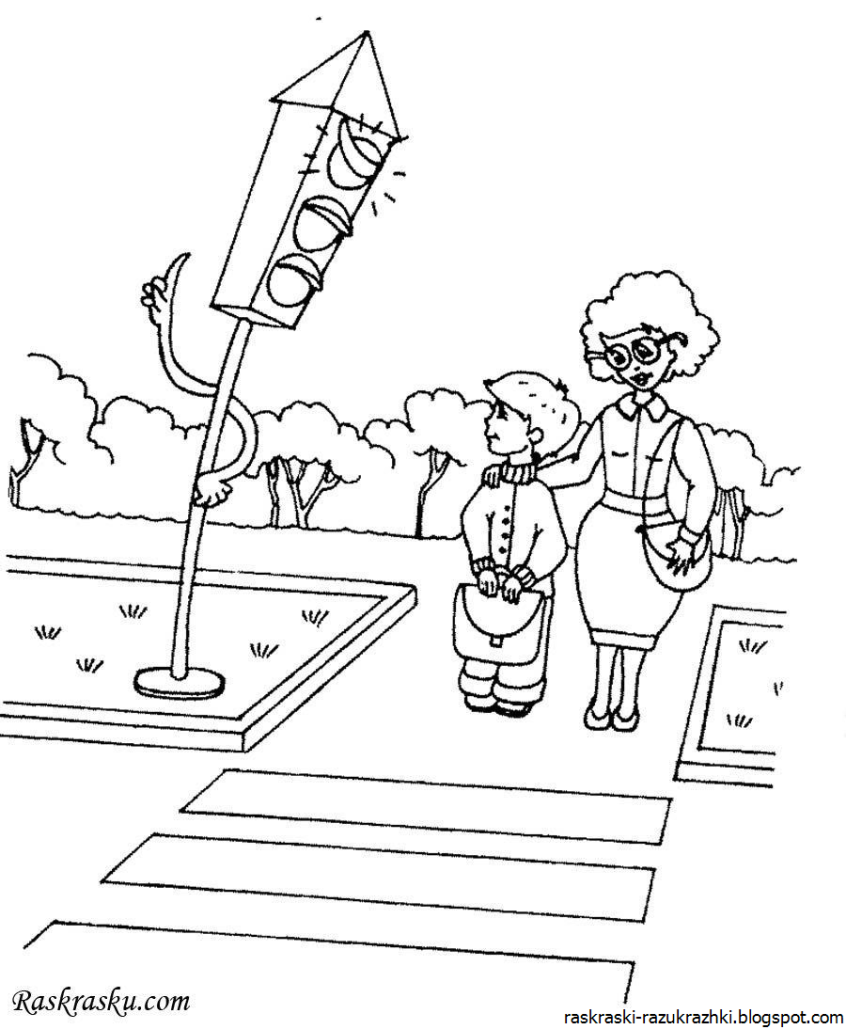 Методы проекта:
Практические: создание развивающей среды, наблюдение, экскурсии и целевые прогулки, оформление центров развития по ПДД.

Словесные: беседы, чтение художественной литературы, заучивание стихотворений, загадок; дидактические и подвижные игры, сюжетно-ролевые игры.

Наглядные: творческая деятельность родителей с детьми (фотовыставки, выставки детских работ), продуктивная деятельность педагога с детьми, сбор фотоматериалов, рассматривание иллюстраций, консультации для родителей, личный пример взрослых.
[Speaker Notes: Актуальность этой проблемы связана с тем, что у детей дошкольного возраста отсутствует та защитная психологическая реакция на дорожную обстановку, которая свойственна взрослым. Их жажда знаний, желание постоянно открывать что-то новое часто ставит ребенка перед реальными опасностями. В связи с тем, что количество дорожно-транспортных происшествий с участием детей особенно увеличивается в летний период, когда дети проводят много времени на улице, мы запустили проект «Лето без ДТП». Целью данного проекта является формирование у детей старшего дошкольного возраста основ безопасного поведения на улице, знание правил дорожного движения.]
Этапы реализации проекта
Этапы реализации проекта
Создание предметно–развивающей среды по изучению ПДД
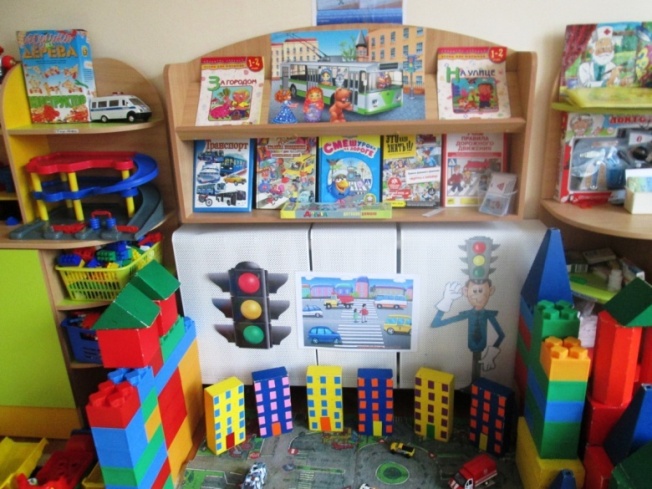 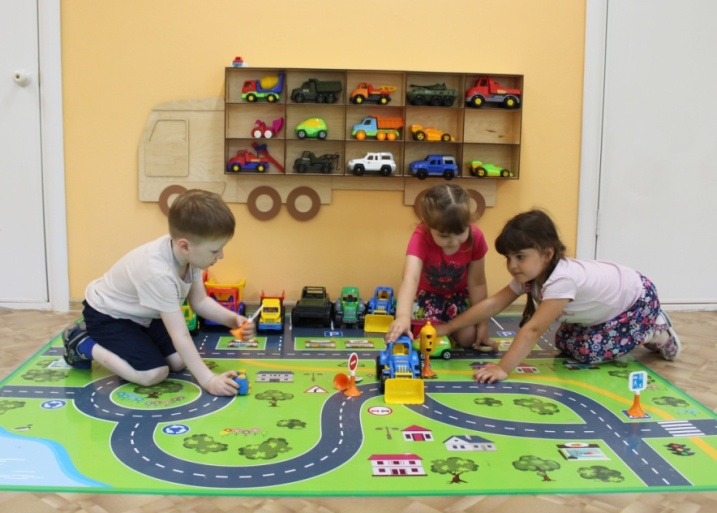 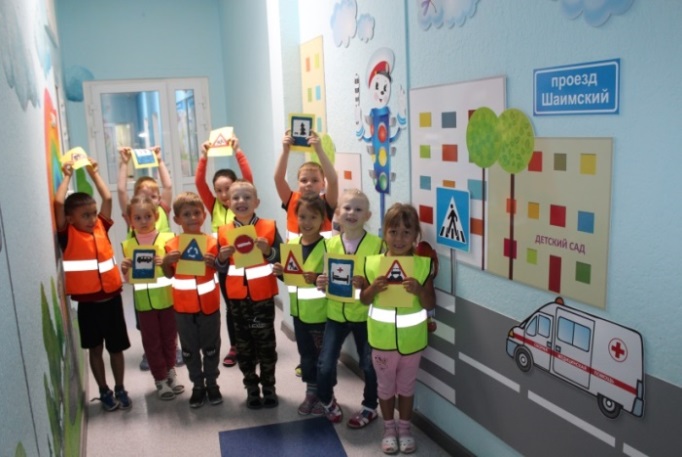 Развивающий стенд 
в холле д/с
Познавательные центры по ПДД
Игровые поля 
по ПДД
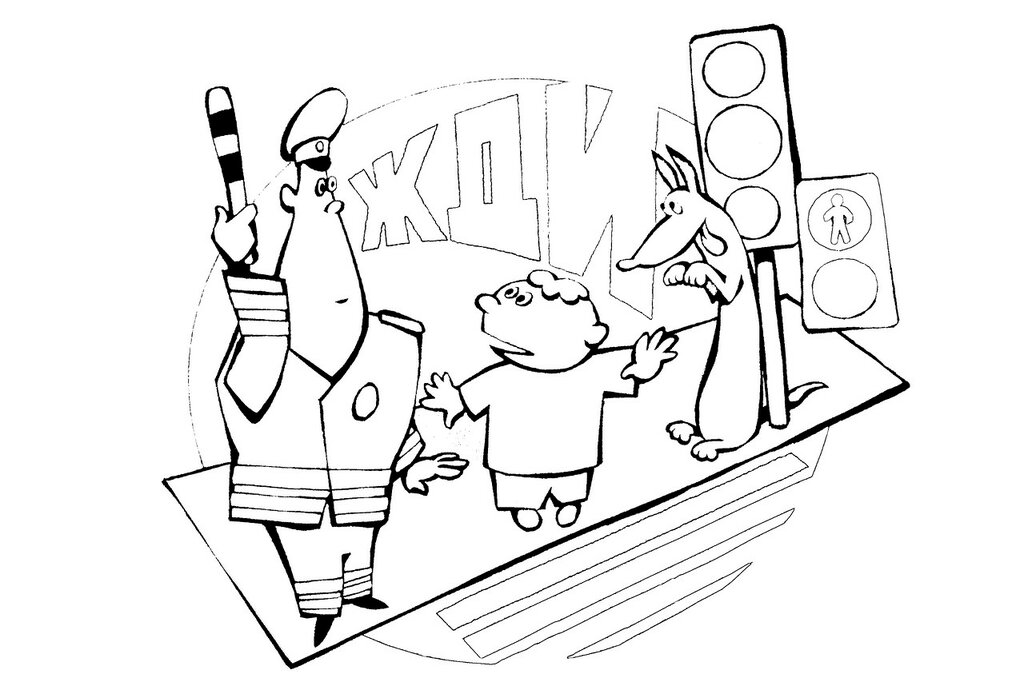 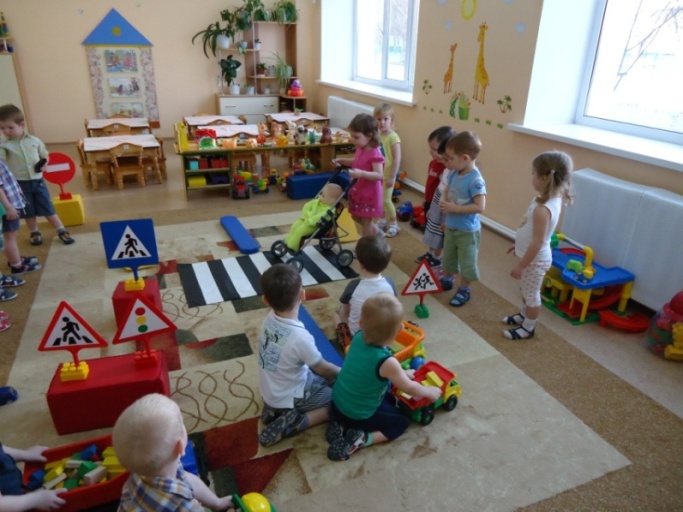 Дидактическая игра 
«Проезжая часть»
[Speaker Notes: Для стимулирования познавательной активности детей в игре и учебной деятельности по ПДД в группах и холле д/с созданы уголки безопасности]
Моделирование игрового пространства
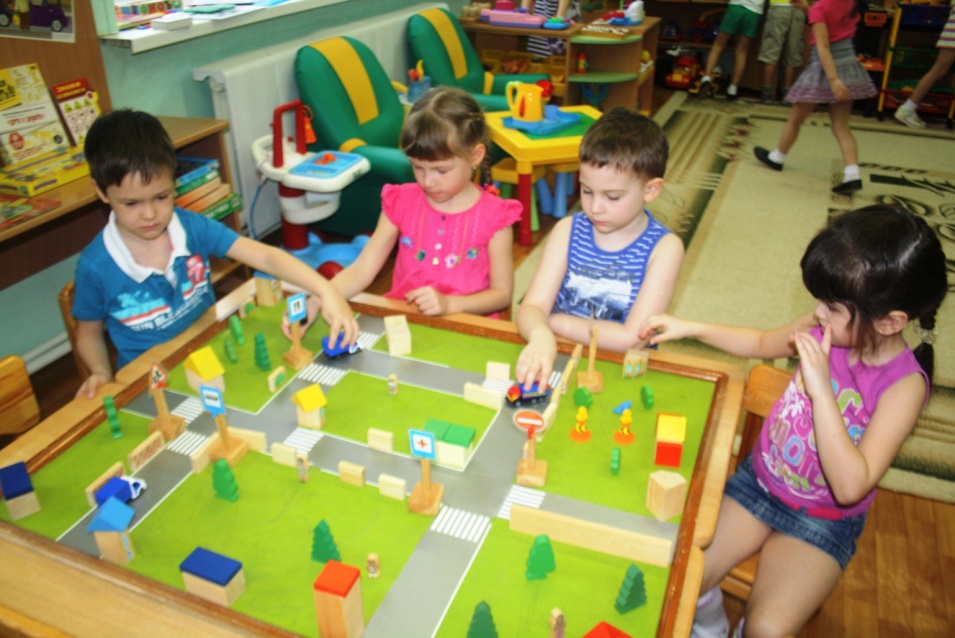 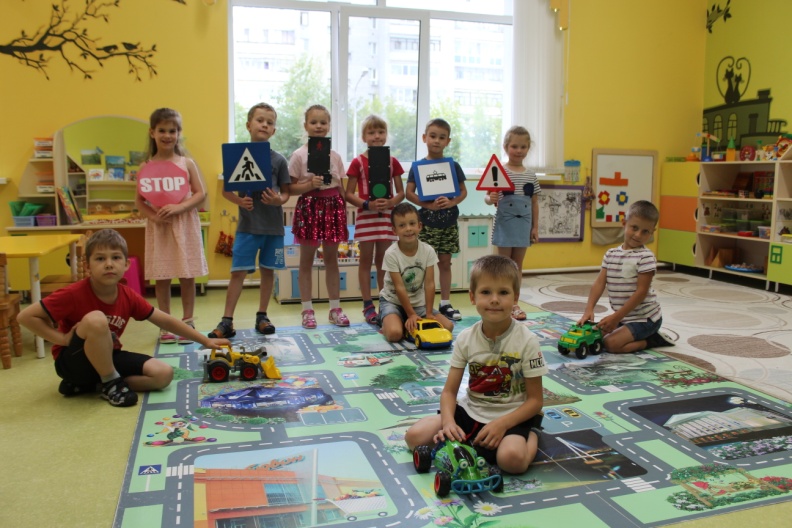 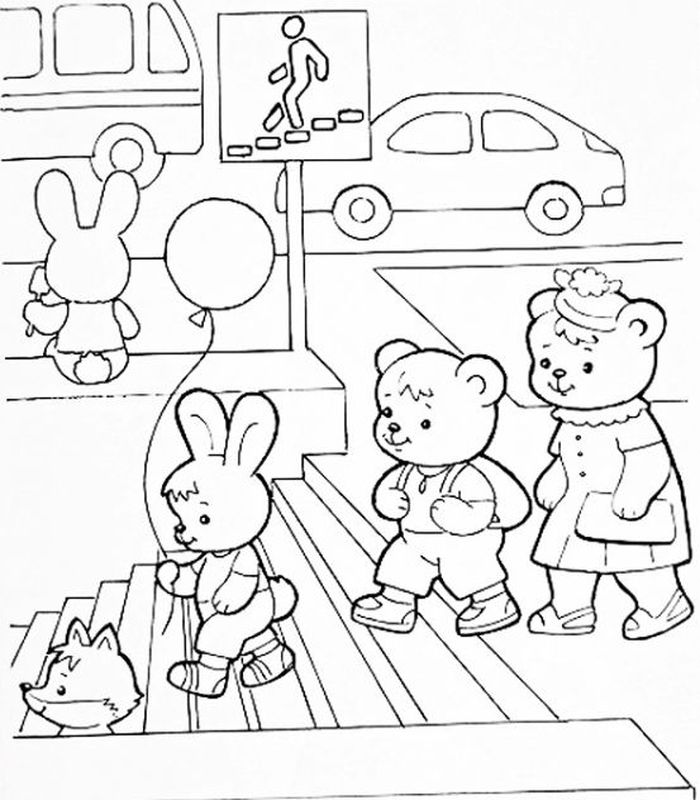 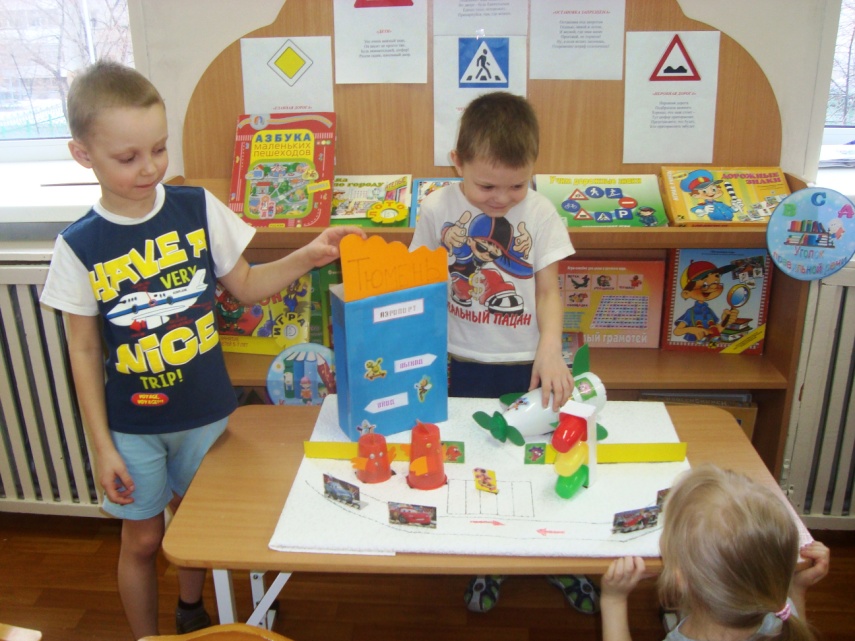 [Speaker Notes: Использование макетов помогает детям расширить представления о правилах безопасного поведения на улицах и дорогах города, в общественном и личном транспорте]
Родительский фото - челлендж 
«Пристегни самое дорогое»
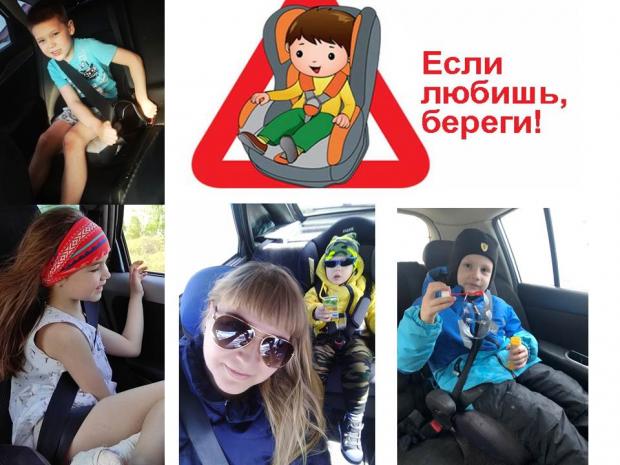 Постеры «Автокресло детям!»
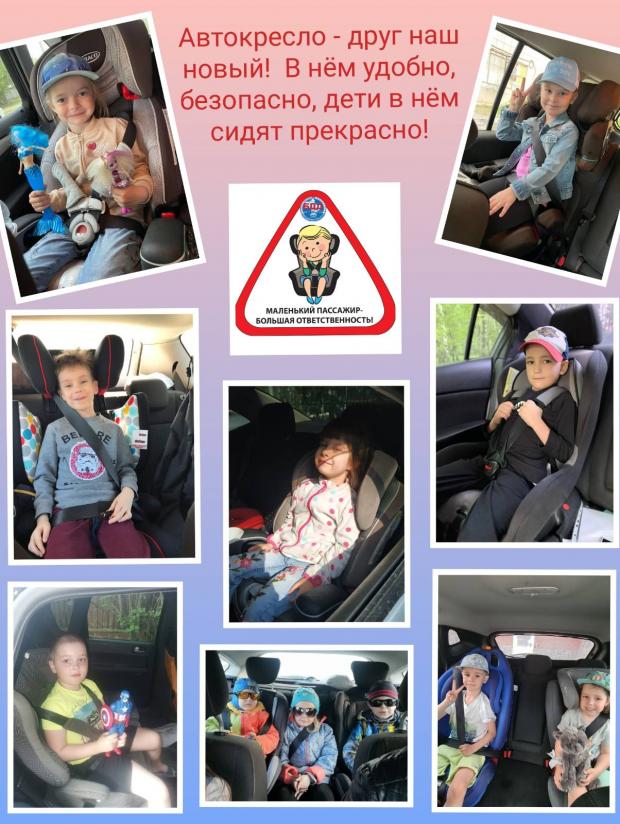 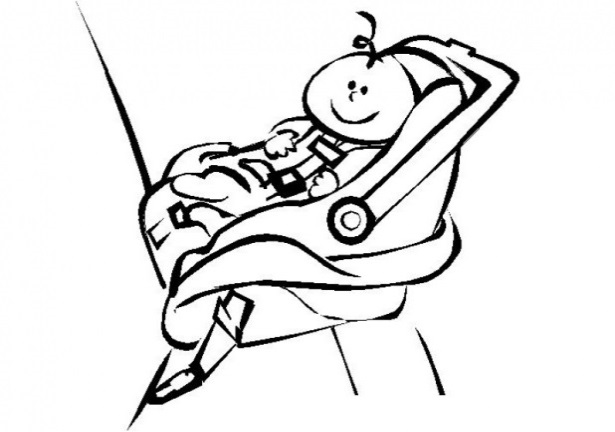 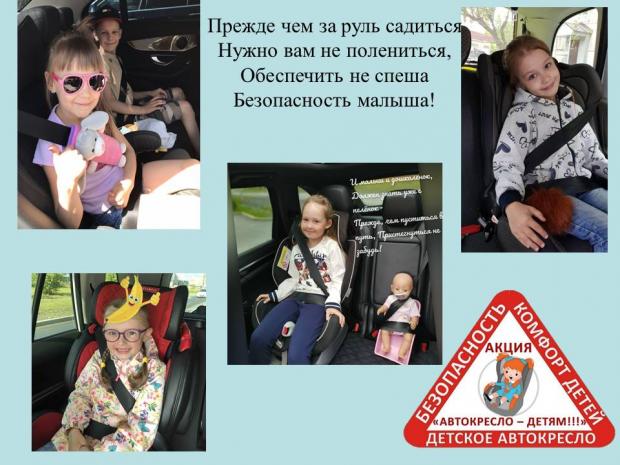 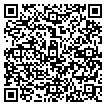 Хотите узнать подробнее?
Заходите на наш сайт
[Speaker Notes: Родители наших воспитанников тоже приняли активнное участие в нашем проекте  в виде фото - челленджа «Пристегни самое дорогое».
Постеры «Авто-кресло детям!» размещены на сайте нашего учреждения.]
Совместная деятельность с детьми
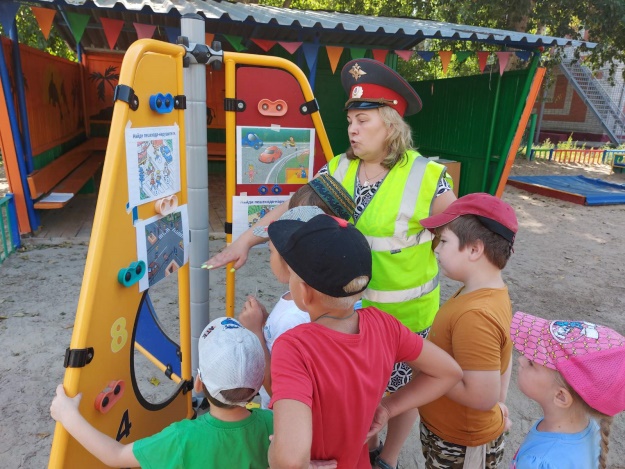 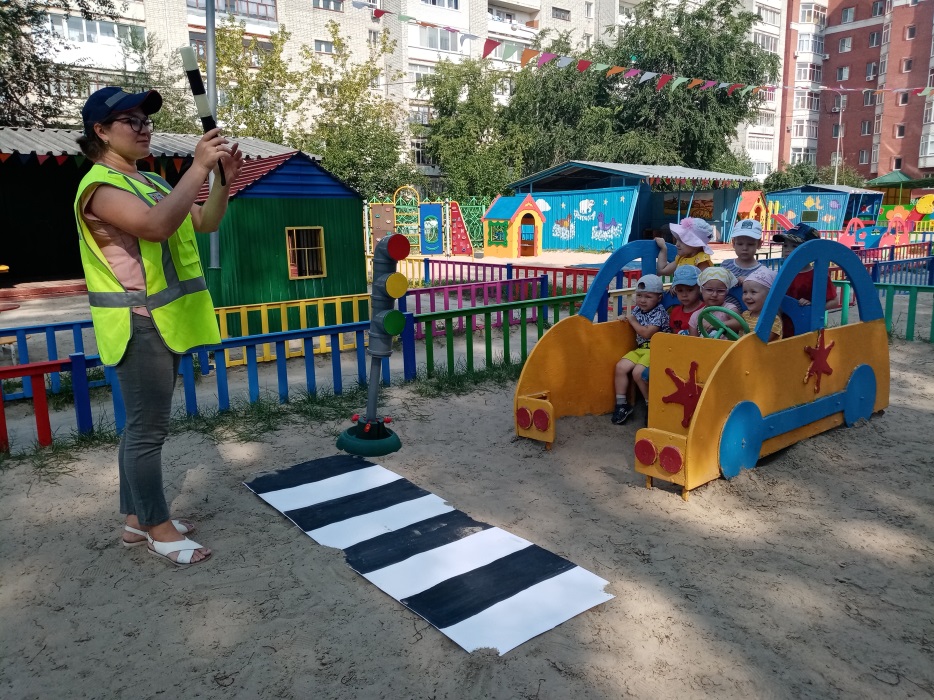 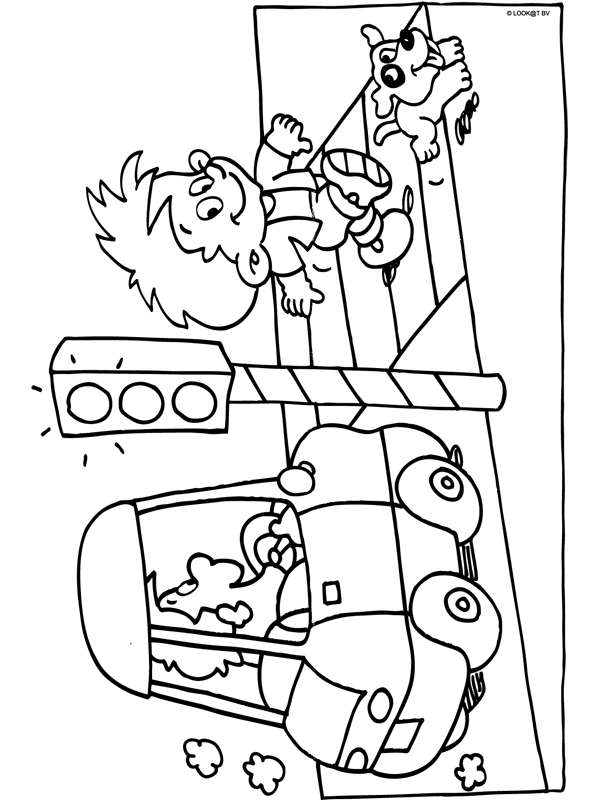 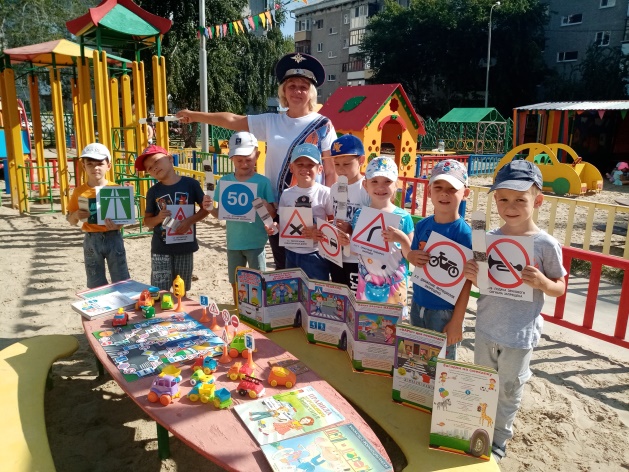 [Speaker Notes: В ситуативных и ролевых играх дети разыгрывали самые разнообразные проблемные ситуации: 
•«Пешеходы и водители», 
•«Мы – пассажиры», 
•«Регулируемый перекрёсток»  и др.]
Познавательная деятельность на прогулке
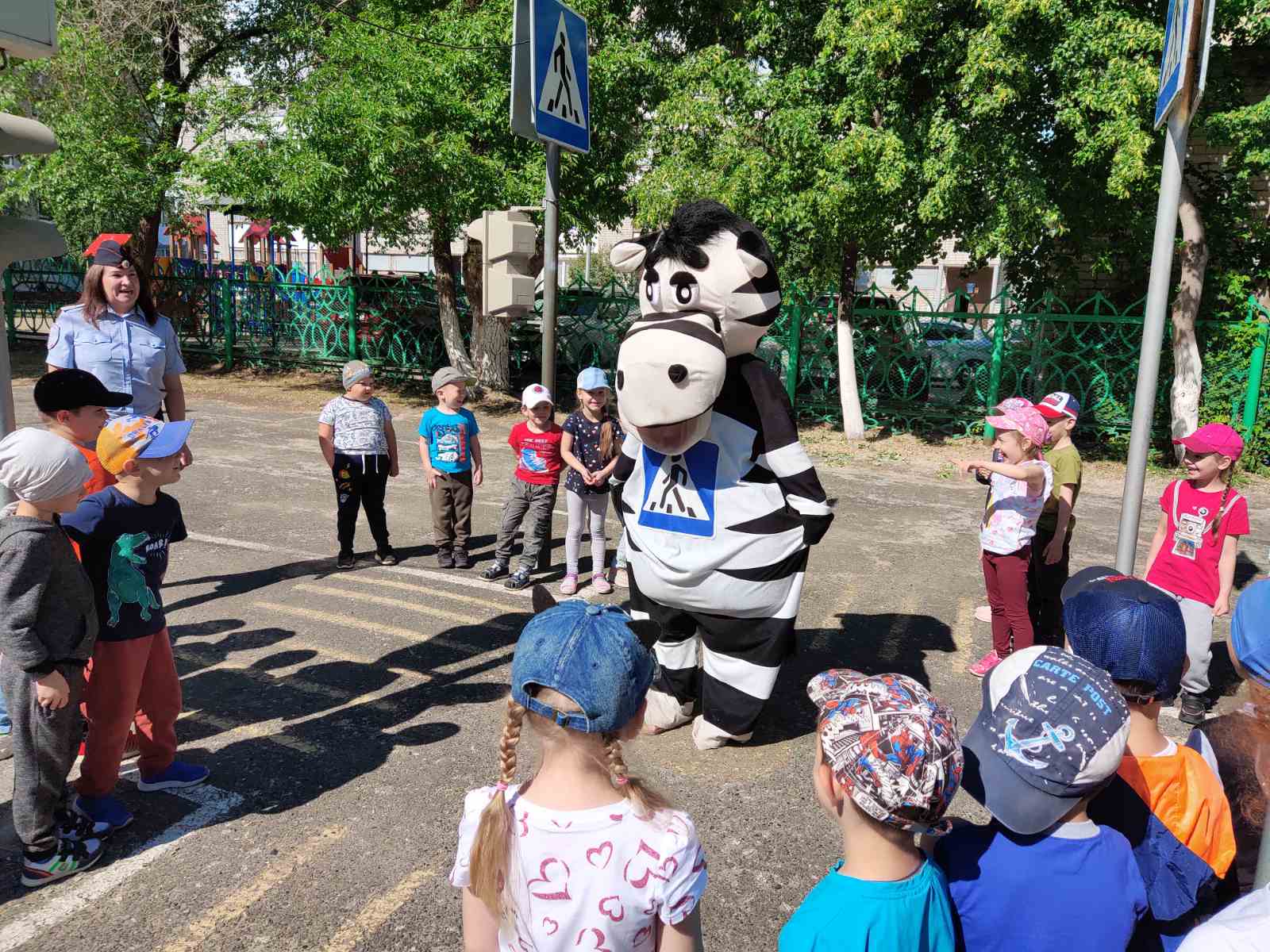 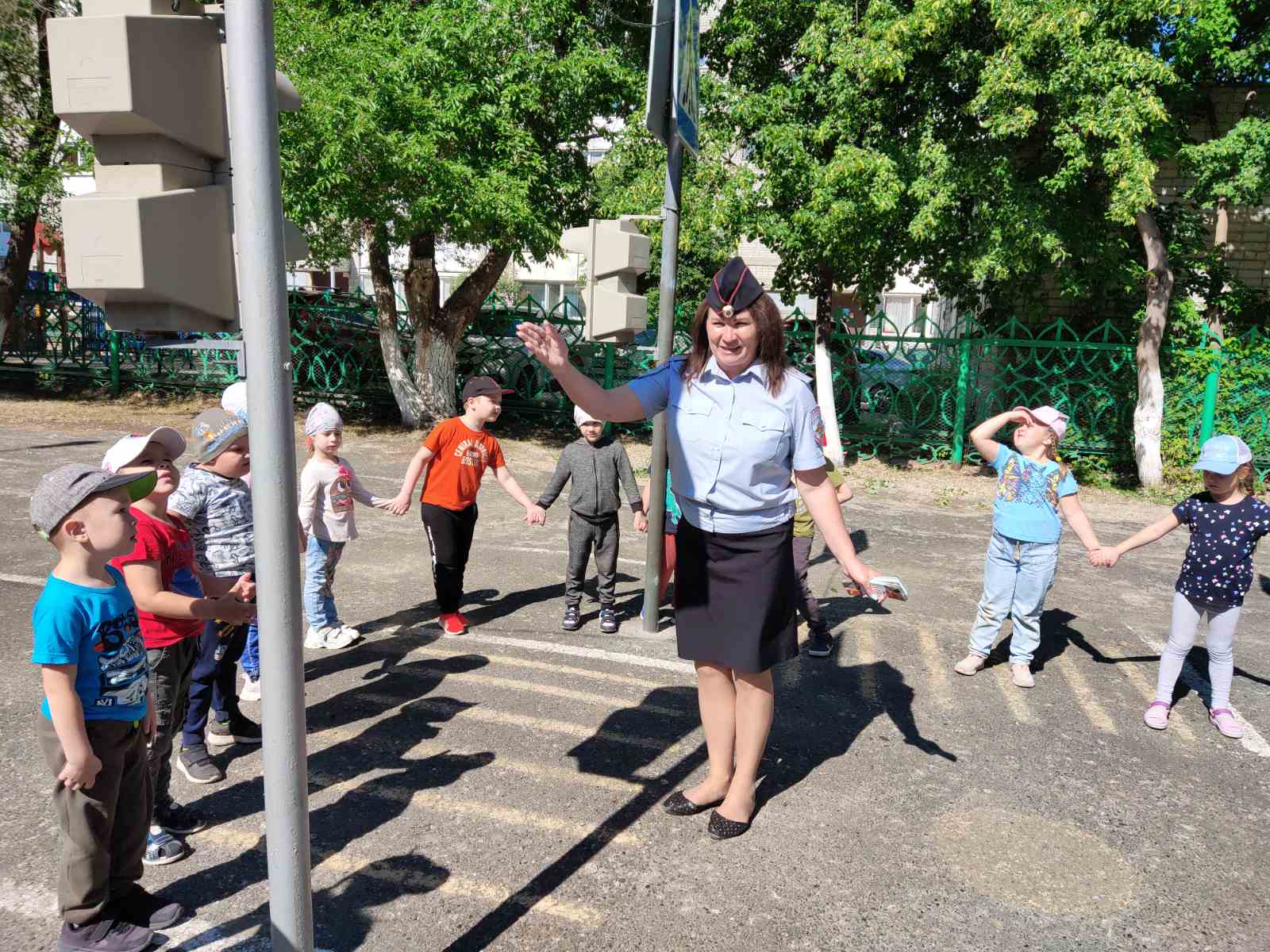 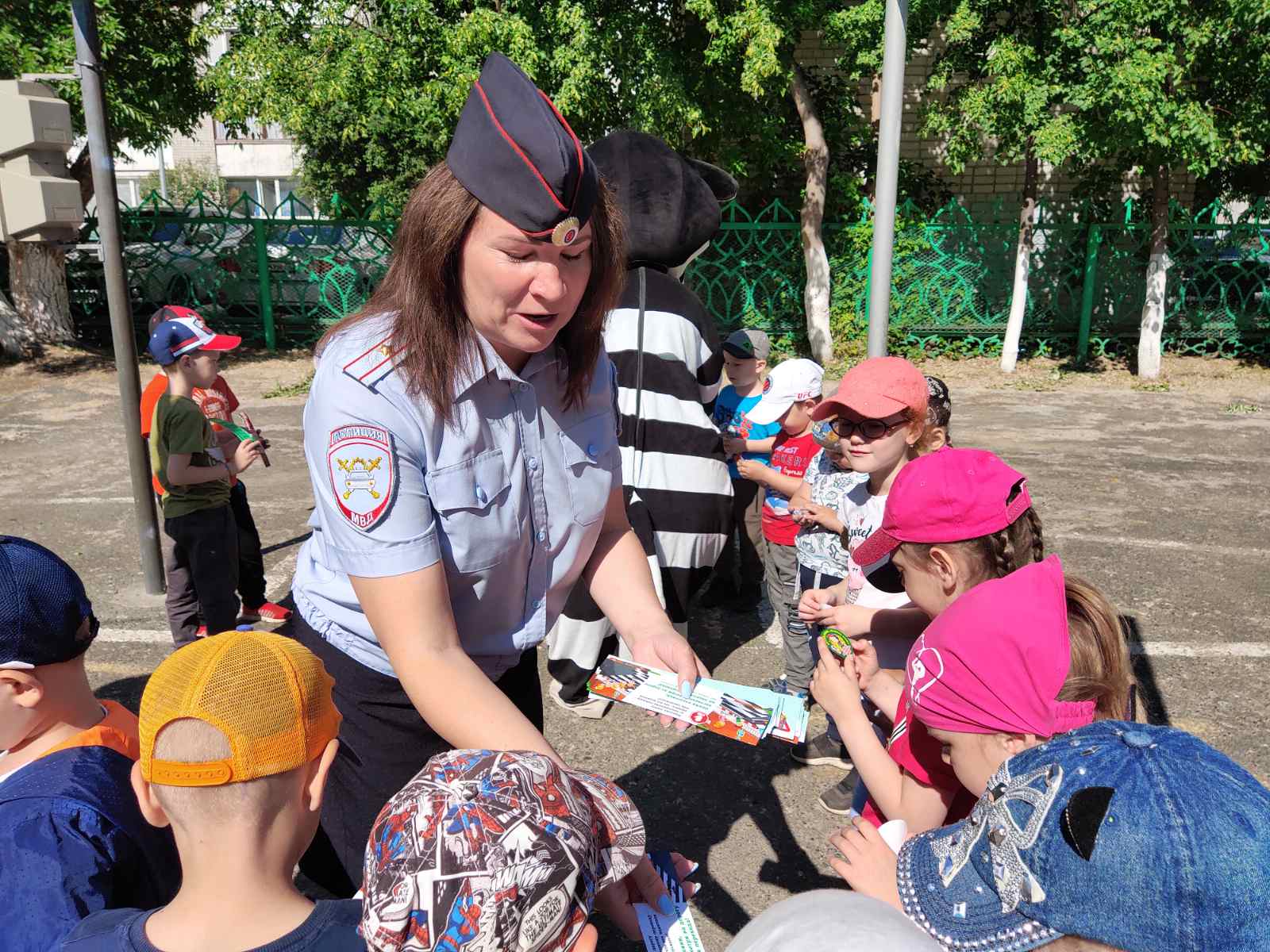 Уроки дорожной безопасности
 с Зеброй
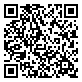 Хотите узнать подробнее?
Заходите на наш сайт
[Speaker Notes: В рамках тематической недели «Безопасность на дороге» прошло замечательное мероприятие -  в гости к дошкольникам пришли инспектор ГИБДД и Зебра. Встреча прошла на оборудованной авто-площадке, которая представляет собой уменьшенную копию дороги с перекрестком.  В игровой форме закрепляли основные знания о дорожной безопасности, правила поведения на дороге, учились предвидеть опасность, быть бдительными на проезжей части.]
Продуктивная деятельность в творческих мастерских
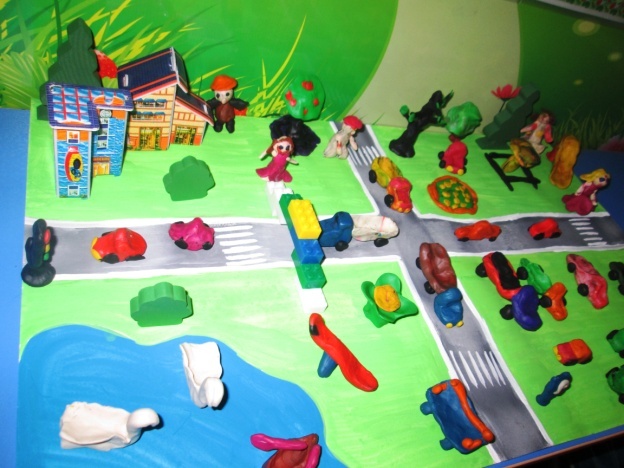 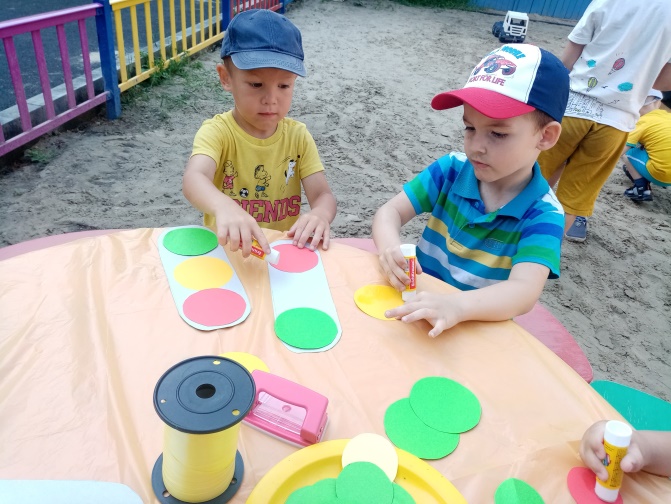 «Улицы нашего города»
«Наш друг Сфетофор»
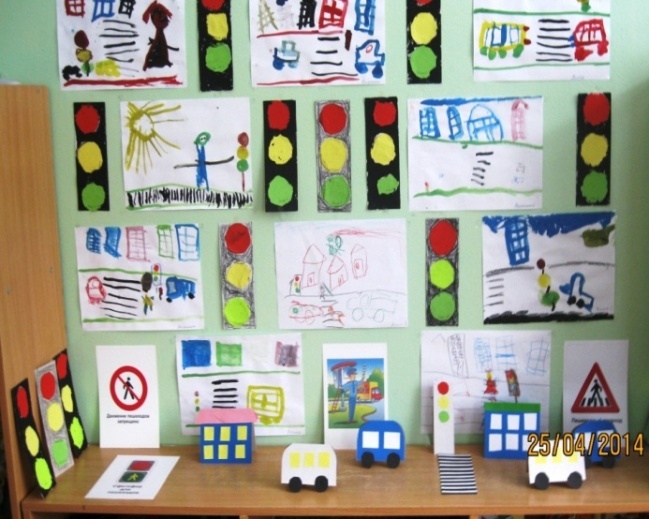 «Путешествие в стану Светофорию»
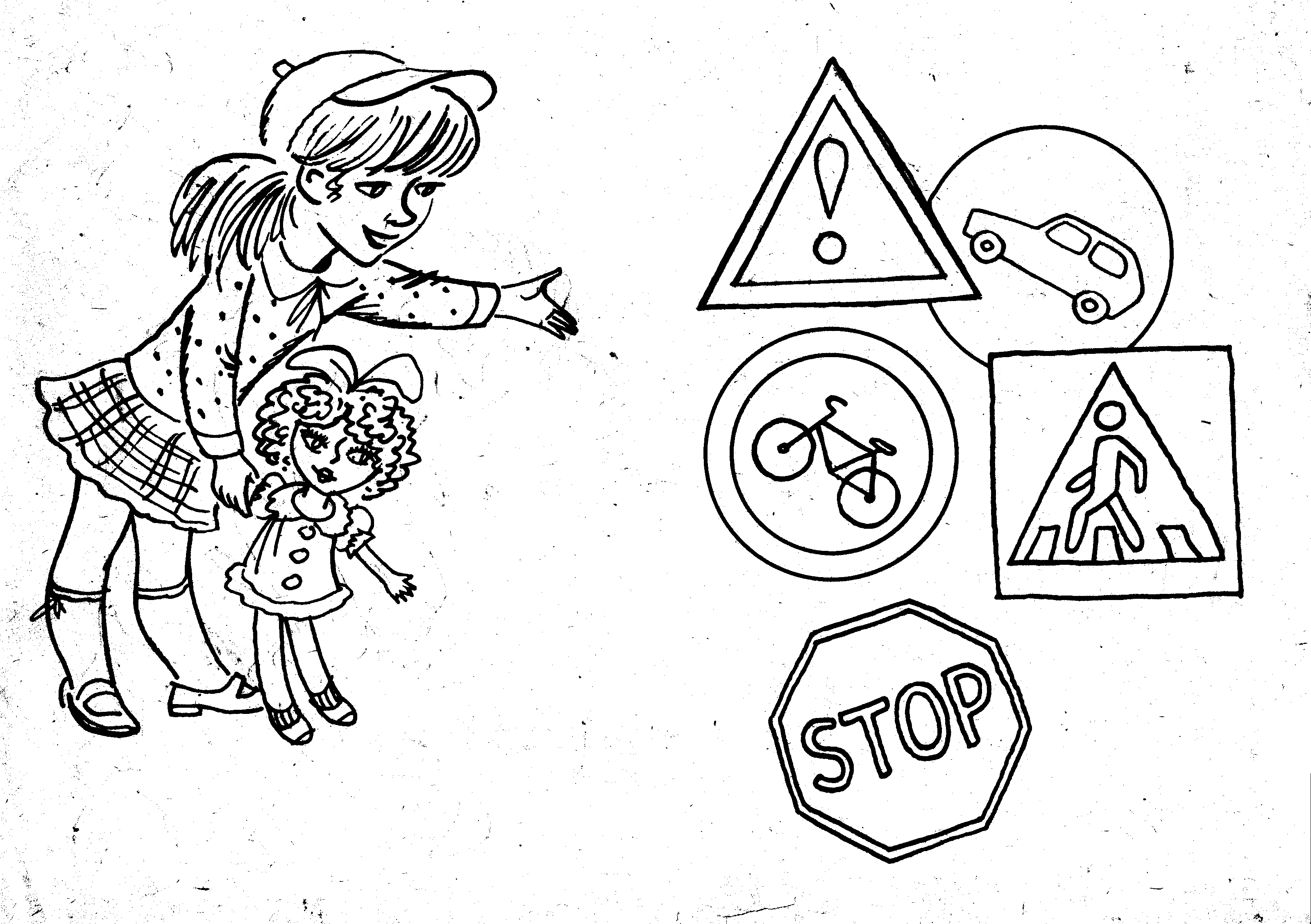 [Speaker Notes: В течение лета педагоги организовывали творческие мастерские, в которых через изобразительное творчество дети закрепляли знания по правилам дорожного движения]
Целевые прогулки по микрорайону Ватутина
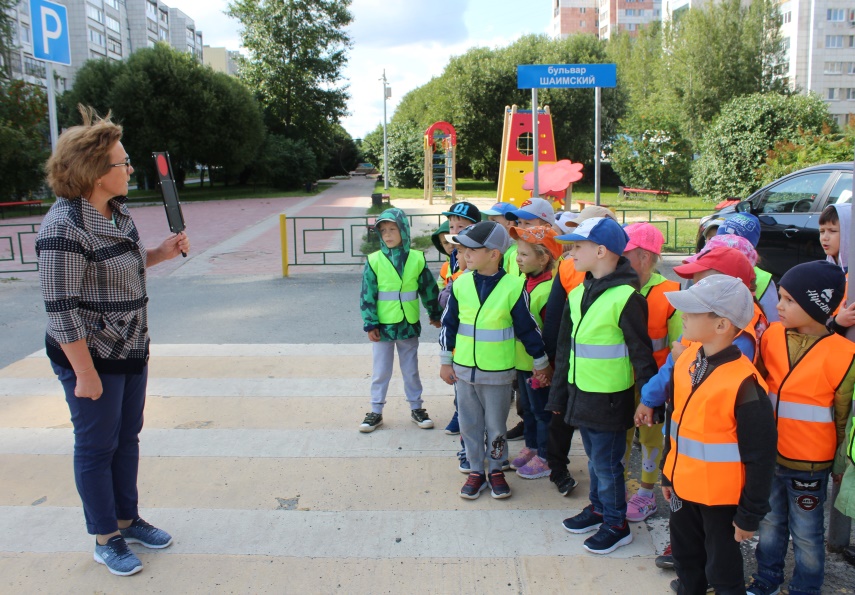 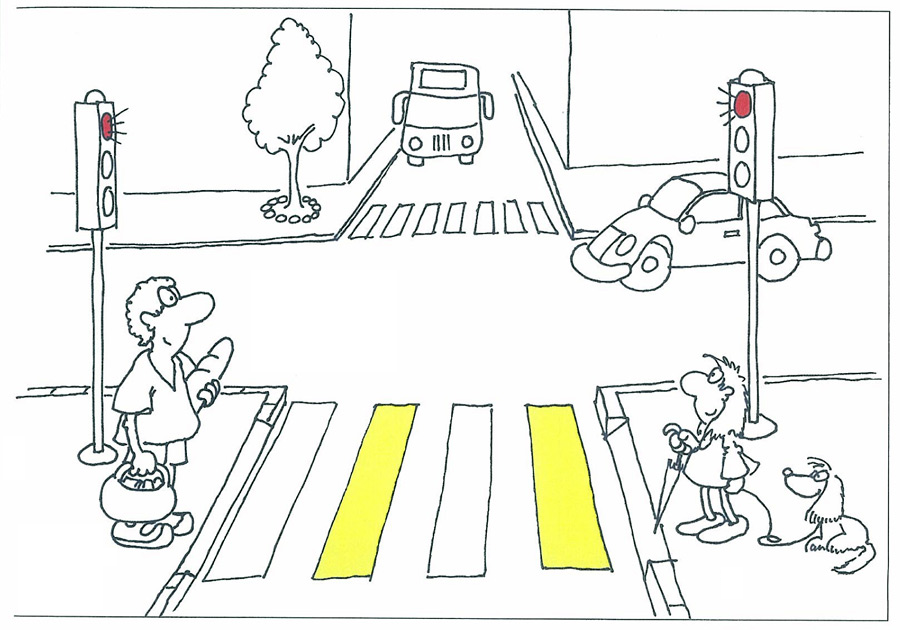 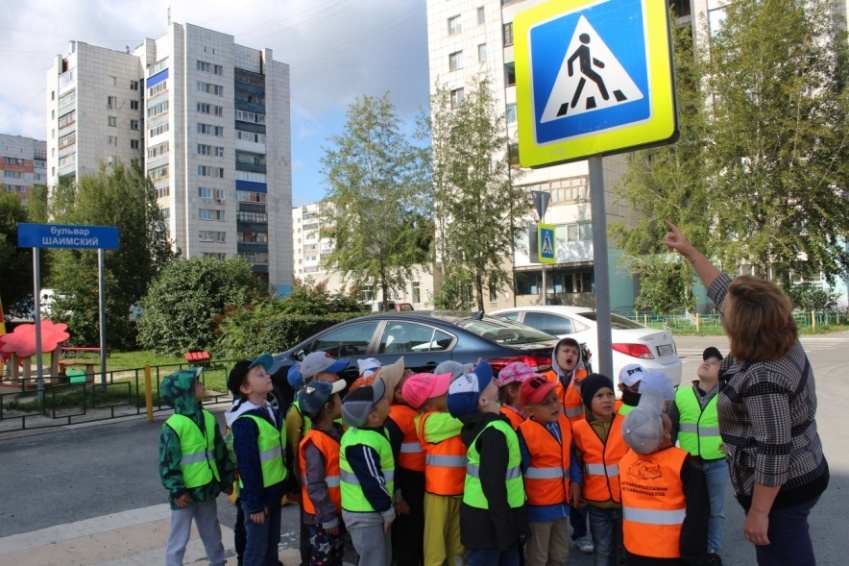 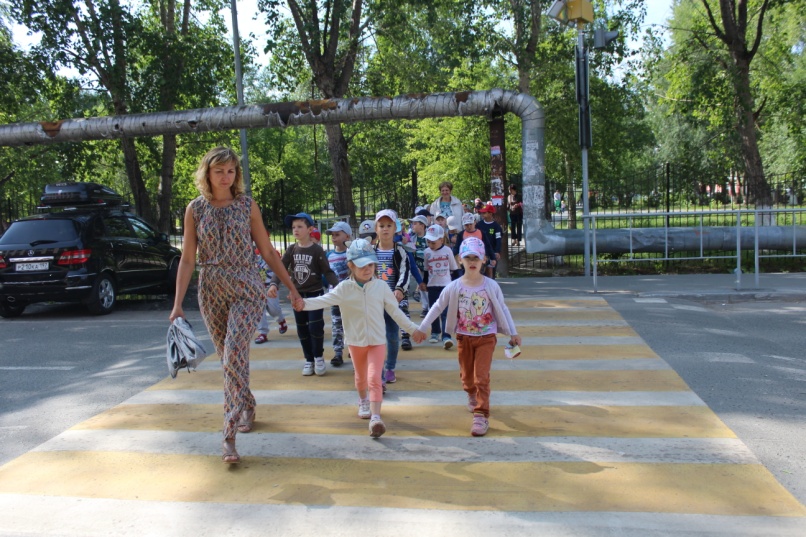 [Speaker Notes: Наши целевые прогулки были  направлены на закрепление знаний детей на практике – правильного перехода дороги в положенном месте, изучение перекрёстков и дорожных знаков, безопасного передвижения по микрорайону Ватутина.]
Игровая деятельность на прогулке
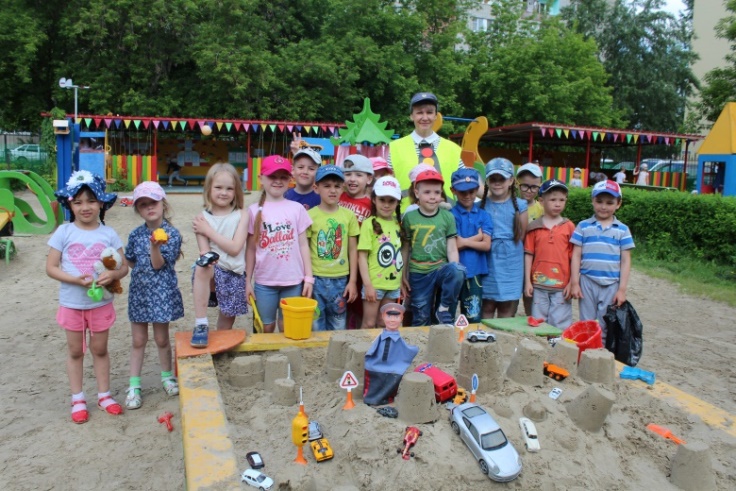 Строительно-конструктивные игры с песком 
«Соблюдая ПДД, не окажешься в беде»
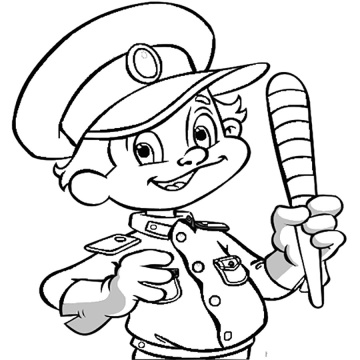 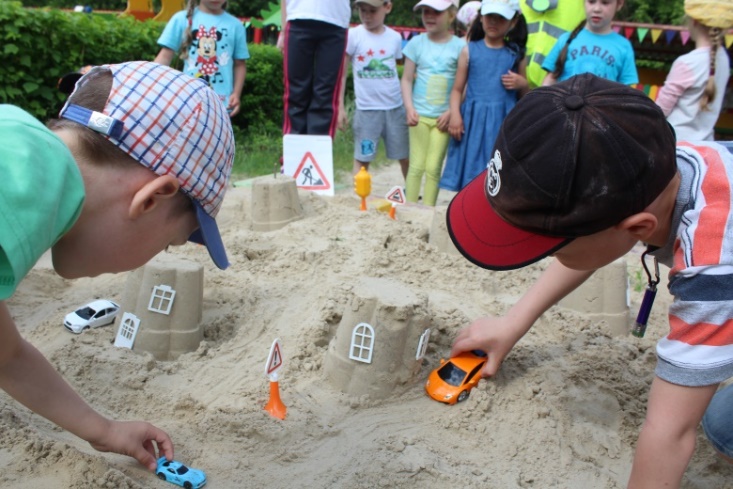 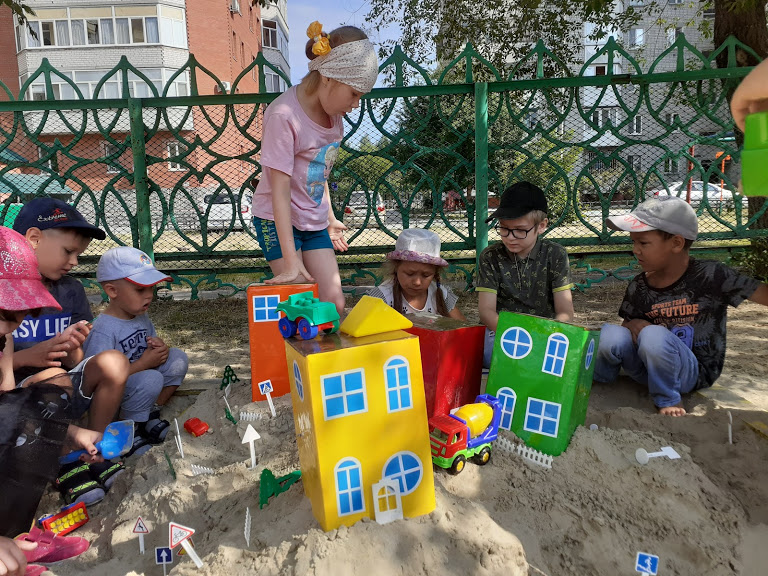 [Speaker Notes: Строительно-конструктивные игры с песком не только развивают логическое мышление и ориентацию в пространстве но и способствуют формированию основ безопасности дорожного движения.
Играя в песочные города, дошкольники выстраивают  настоящие дорожно-транспортные отношения.]
Занятие по профилактике  детского дорожно-транспортного травматизма
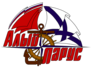 «Муниципальное автономное учреждение  дополнительного образования Детский морской  центр «Алый парус» города Тюмени»
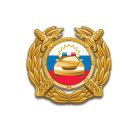 Интерактивная площадка
«Островок безопасности»
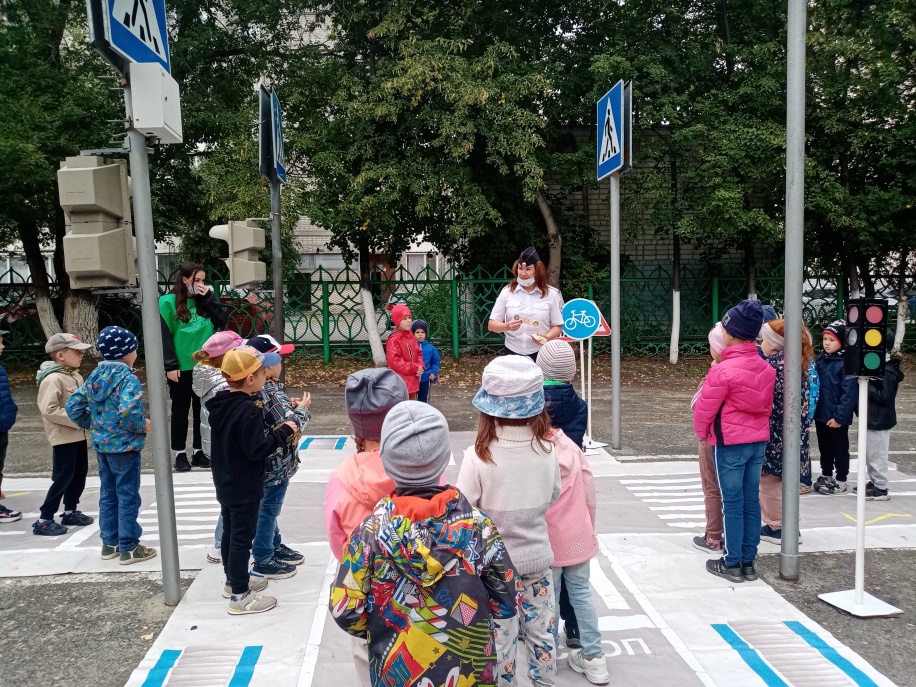 ОГИБДД УМВД Росси 
по г.Тюмени
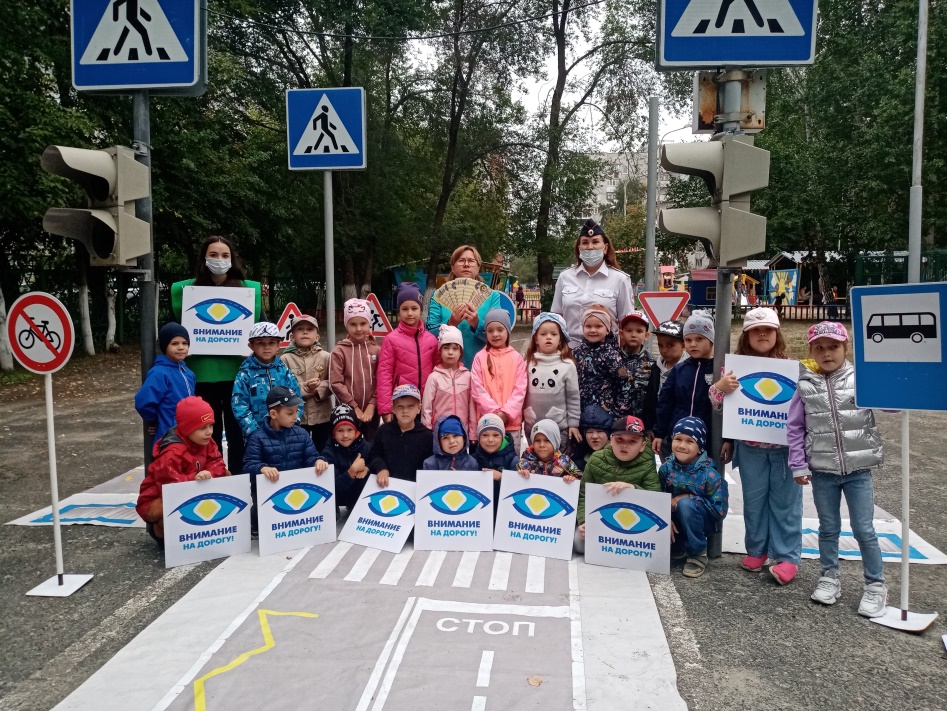 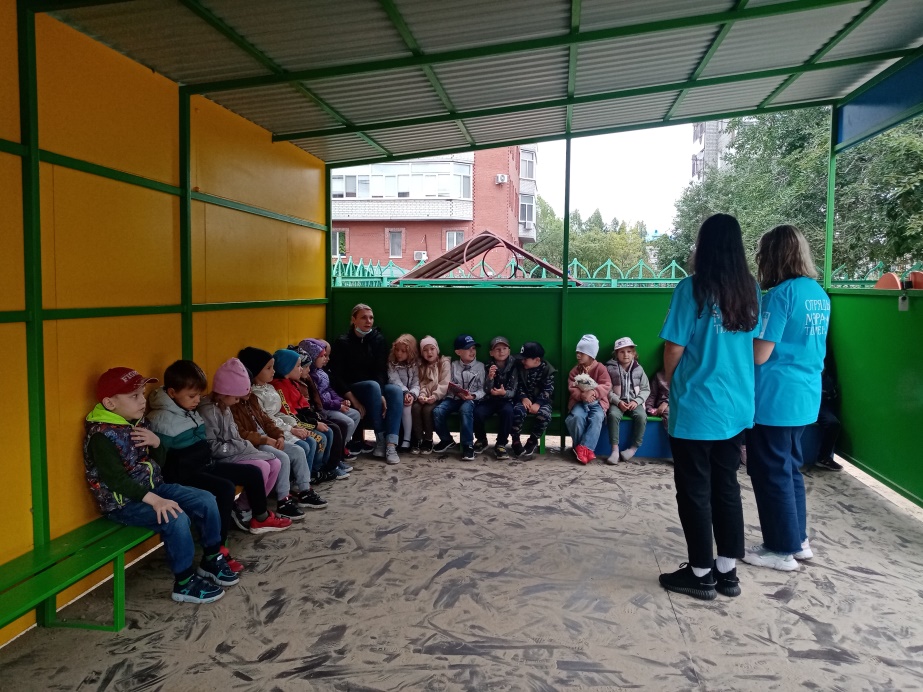 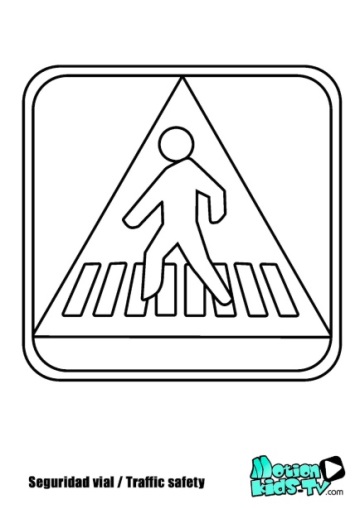 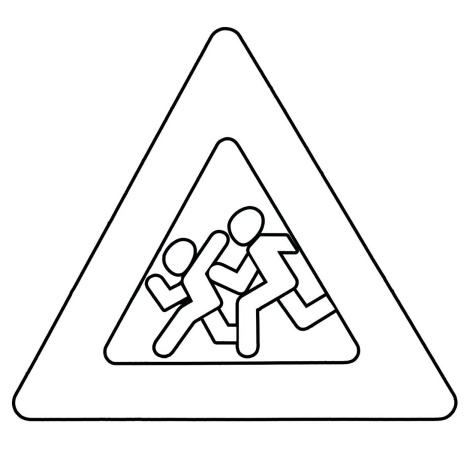 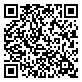 Хотите узнать подробнее?
Заходите на наш сайт
[Speaker Notes: Снова в гости к дошкольникам пришла инспектор ГИБДД. На интерактивной площадке «Островок безопасности» инспектор рассказала и показала как правильно переходить через дорогу. В игровой форме дети закрепили знание дорожных знаков. В конце мероприятия традиционно ребятишки получили подарки от ГИБДД.
На участках с детьми-подготовишками помощники из отряда мэра провели викторину по правилам дорожного движения.]
Музыкально-игровая программа«В игры с правилами играем, ПДД мы изучаем»
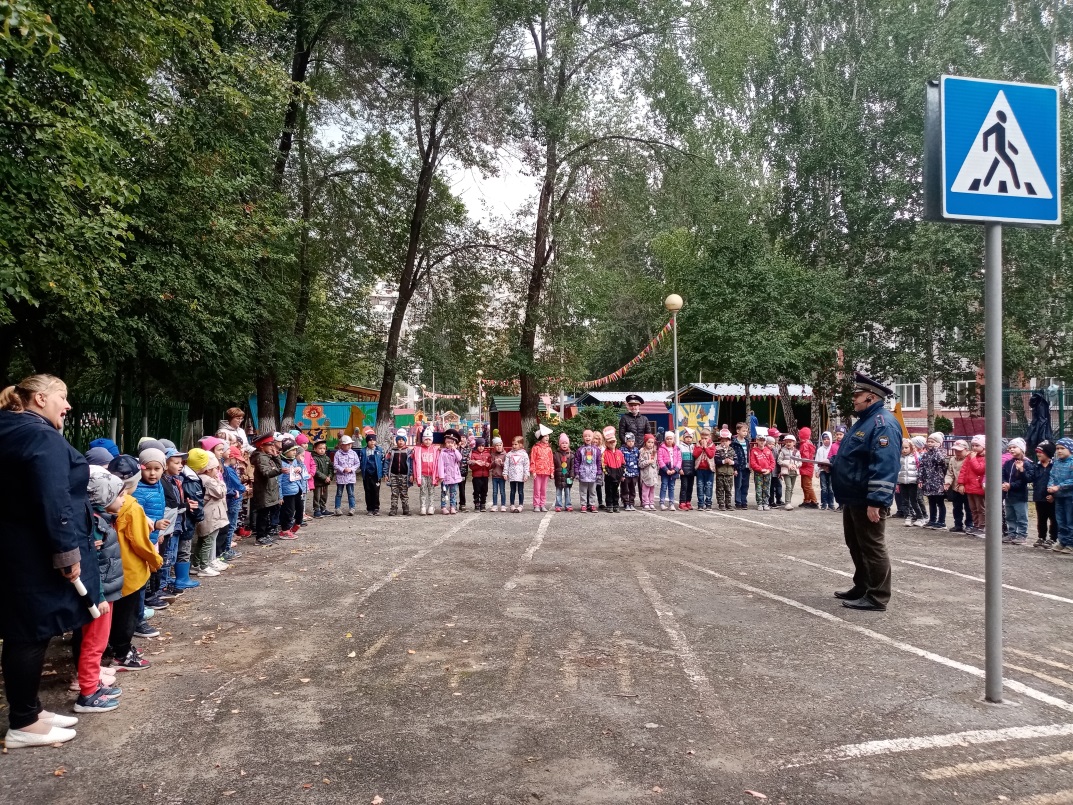 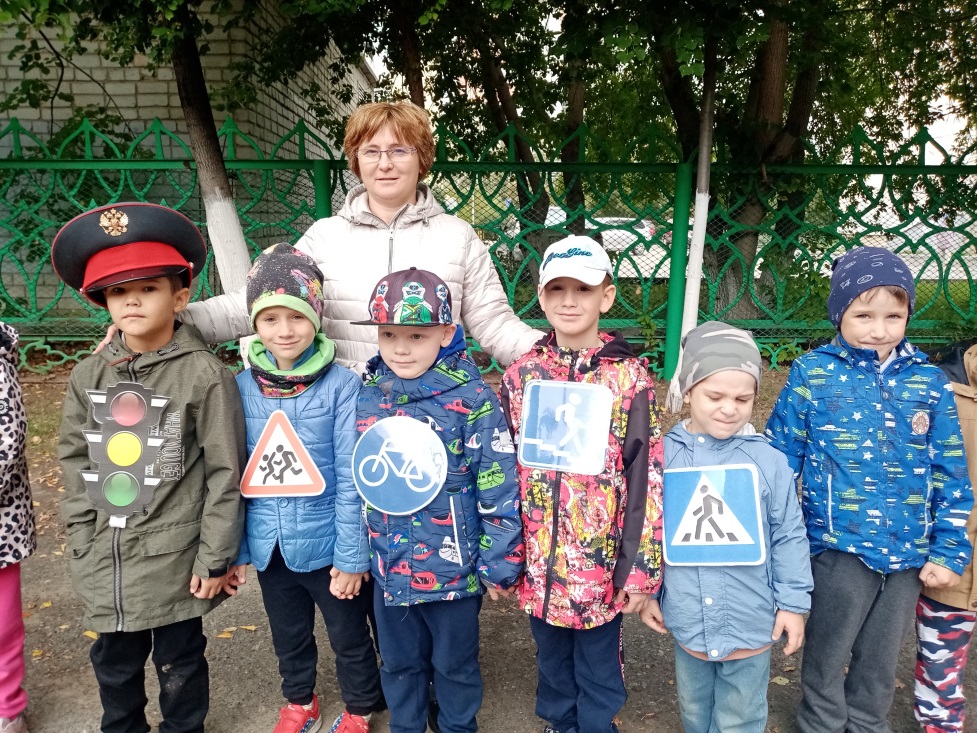 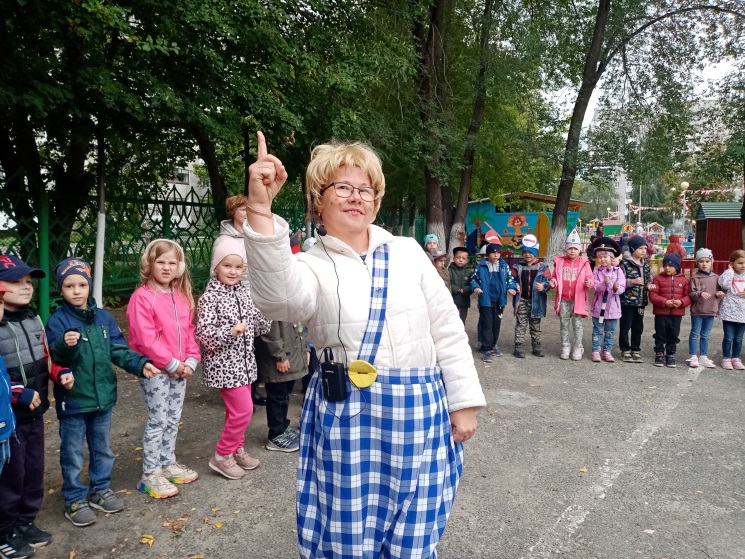 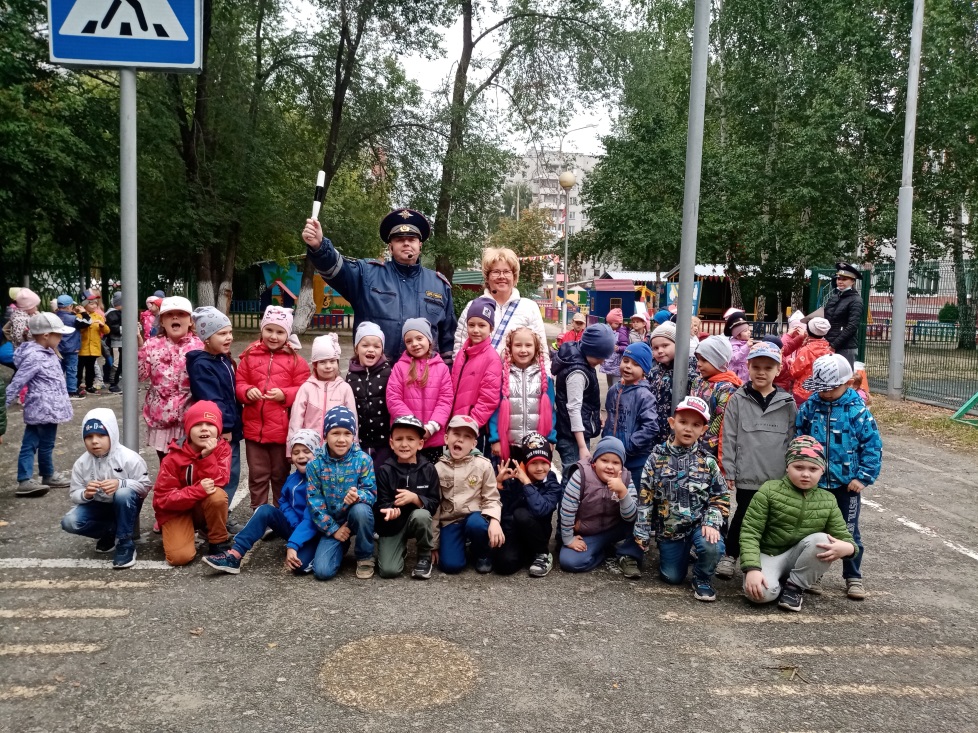 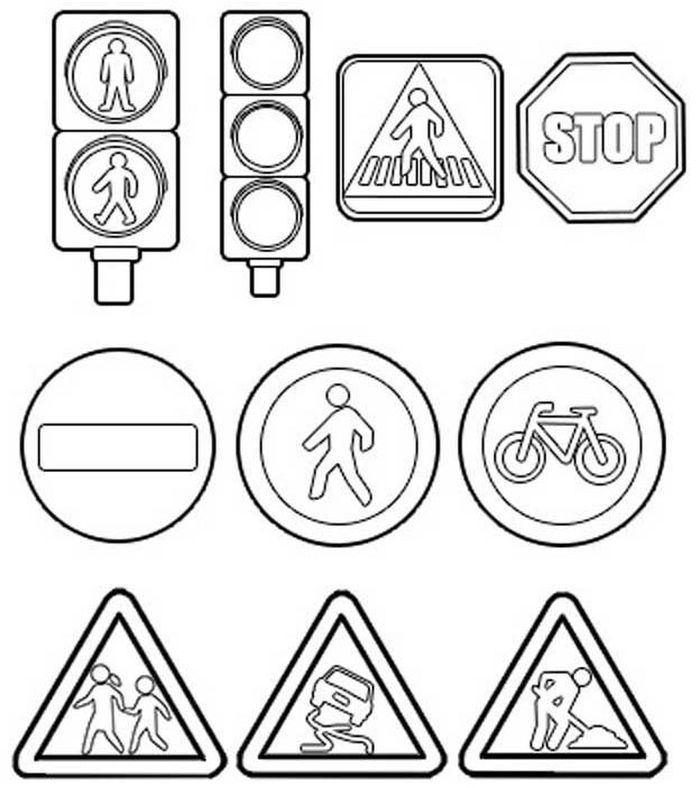 [Speaker Notes: Итоговым мероприятием  всего проекта «Лето без ДТП» стала Музыкально-игровая программа «В игры с правилами играем, ПДД мы изучаем»……]
Итоги проекта
Вид проекта: информационно-игровой.

Объект проекта: совместная работа воспитателей, детей и родителей.

Предмет проекта: организованная совместная деятельность взрослых и детей.

Участники проекта: педагоги и воспитанники старшей группы, родители.
Срок реализации: летний оздоровительный период.

Достигнутый результат: 
1. Разработан наглядный материал, оказывающий развивающее 
и познавательное воздействие на детей  дошкольного возраста.
2. Расширены знания детей о правилах поведения на дороге и 
умение применять полученные знания в повседневной жизни.
3. Объединены усилия педагогов и родителей в вопросе 
ознакомления детей с правилами дорожного движения и
их соблюдения в жизни.
.
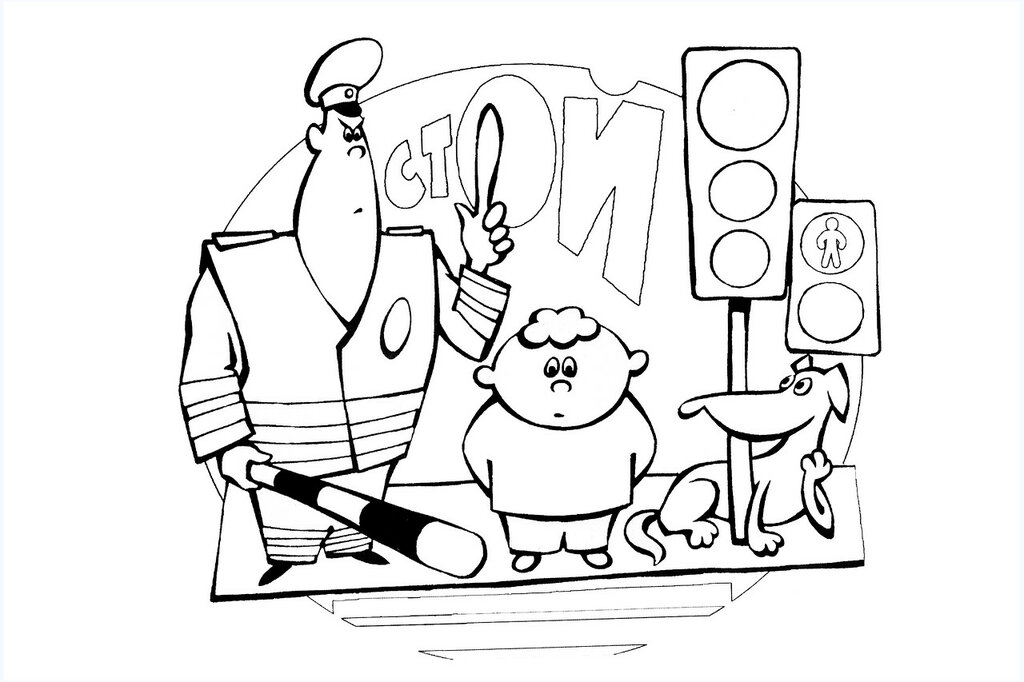 [Speaker Notes: Достигнутый результат: 
1. Разработан наглядный материал, оказывающий развивающее и познавательное воздействие на детей  дошкольного возраста.
2. Расширены знания детей о правилах поведения на дороге и умение применять полученные знания в повседневной жизни.
3. Объединены усилия педагогов и родителей в вопросе ознакомления детей с правилами дорожного движения и их соблюдения в жизни.]
Над проектом работали
Руководитель проекта: Смольникова Марина Федоровна, старший воспитатель высшей квалификационной категории

Кураторы:  
Маркова Светлана Николаевна, воспитатель высшей квалификационной категории
Показаньев Илья Андреевич, музыкальный руководитель
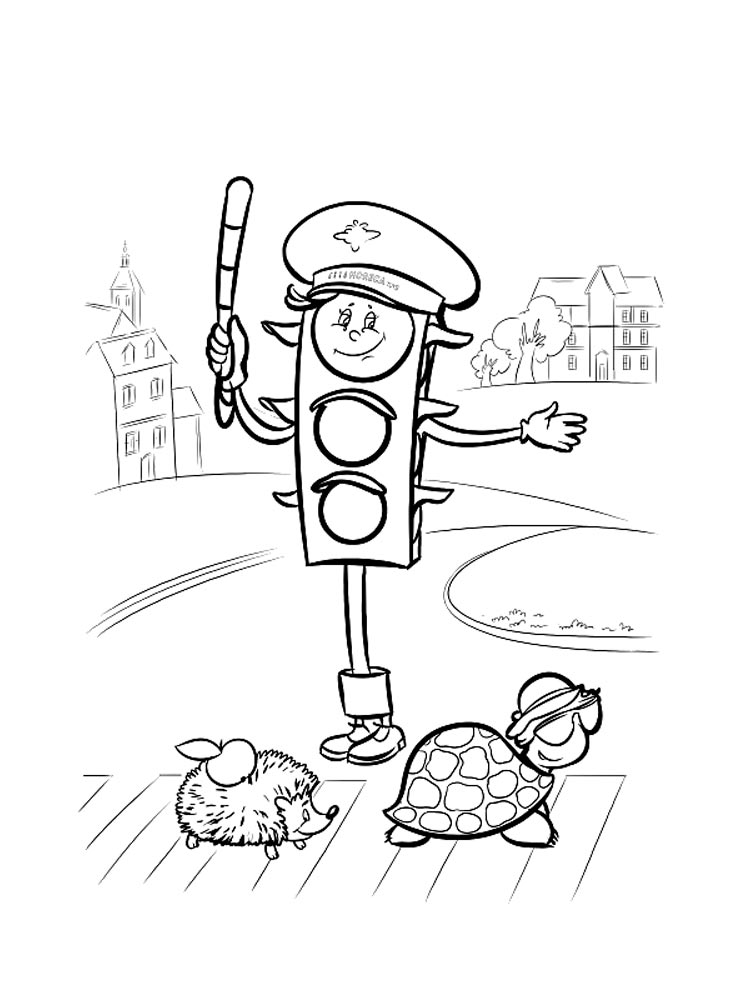